SAFe Construction Planning Workshop
AIV Discussion
Richard Lord
2 October 2017
Overview
AIV embraces the agile approach to software development and roll-out
Integrate often
Release as needed
Software functionality adapted according to the availability of products
System verification adapted to the availability of software functionality
Roles & Responsibilities
Assume that AIV is represented in the System Team
Reminder: The roll-out of software functionality should be dictated primarily by commissioning objectives
Need to clarify AIV's roles & responsibilities
Roll-Out Plan Rev 5 (discuss)
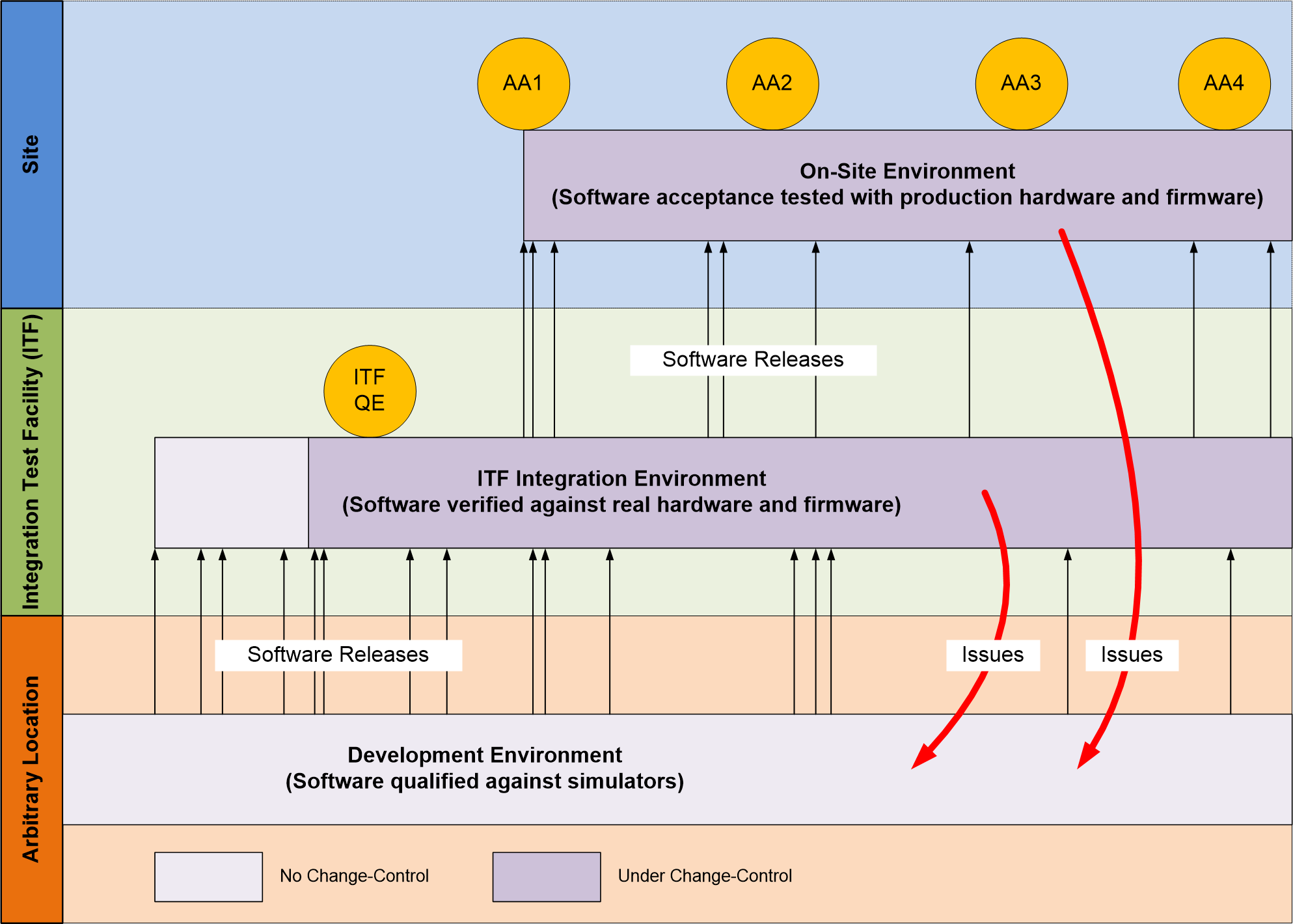 Roll-Out Plan Rev 6 (discuss)
Software Development Environment
Continuous
Integration
Release
on Demand
Release
on Demand
Virtual ITF (*)
(Cloud Environment)
System ITF
On-Site
(*) Has this been costed for?
Configuration Management
The term “Revision Control” might be more applicable than “Change Control”
Software needs to be able to roll-back to a previous stable release
The revision of software needs to be known as part of documenting test configurations
Concerns
Not many
Agreeing on an agile software development approach does not mean we can defer proper planning
Program Increment Meetings: Need to be managed well to reach their objectives (many people involved)
Thank You